2016 AGU Fall Meeting
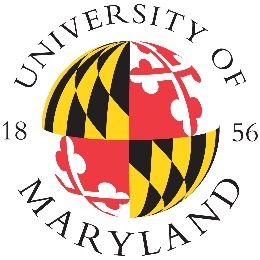 Global surface water reservoir storage under climate change, land use constraints, and population growth
Presenter: Lu Liu
Co-authors: Simon Parkinson, Matthew Gidden, Edward Byers, Yusuke Satoh, Keywan Riahi, and Barton Forman

Department of Civil and Environmental Engineering
University of Maryland
December 15th, 2016
San Francisco, CA
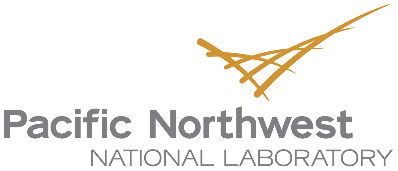 Three Gorges Dam Reservoir
Motivation
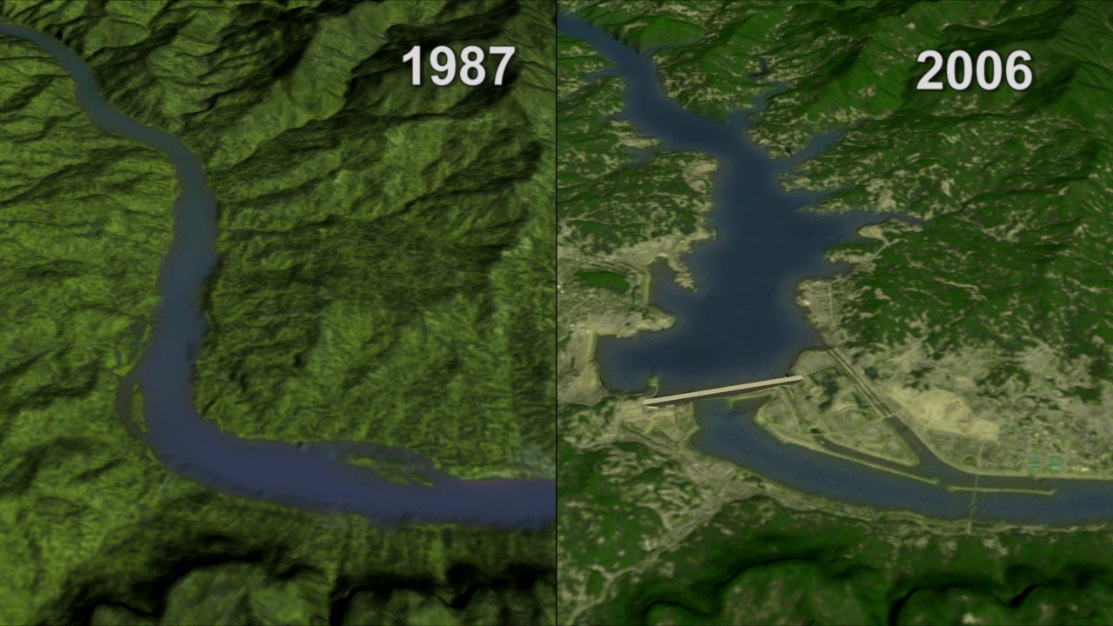 Reservoirs
Flood control
Hydro power
Irrigation
Water supply
Recreation

Relocation 
Land occupation
Evaporation loss
GHG emissions
(321Tg out of 9500Tg, ~3.4%)
Current global reservoir storage: 6197 km3 (source: GRanD)
Research questions:
What is the global exploitable reservoir storage capacity?
How does streamflow variations affect the reliability of potential reservoirs?
How will climate change, population growth and land-uses affect the potential storage?
[Speaker Notes: Three Gorges Dam 22,500 MW   39.3 km3 (1045 km2)
Hoover Dam 2,000 MW  32.22 km3 (640 km2)

GRanD: Global Reservoir and Dam (GRanD) Database]
Methodology
Build Storage-Yield curves with Linear Programming
Modify Sequent Peak Algorithm (SPA) to incorporate evaporation loss from reservoirs
Firm Yield (water demand)
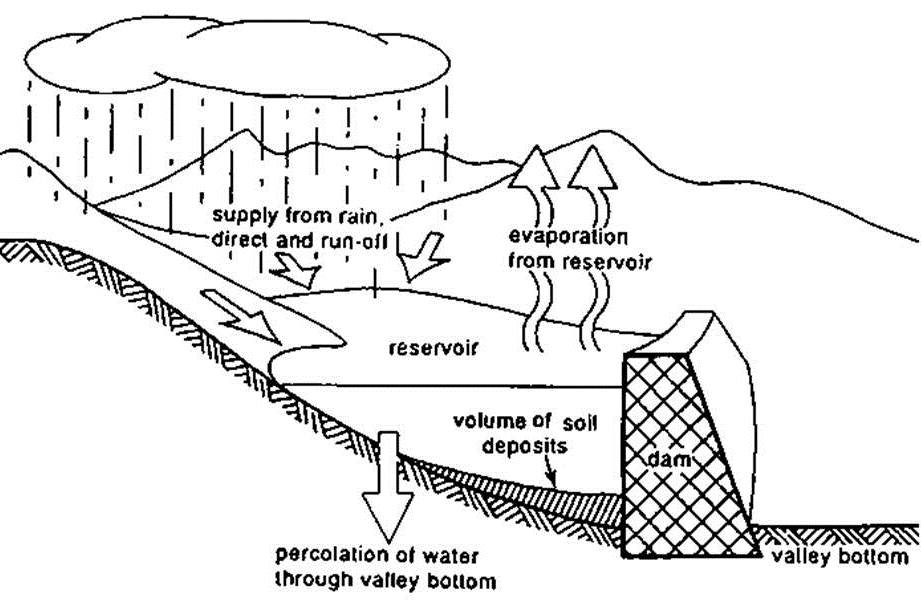 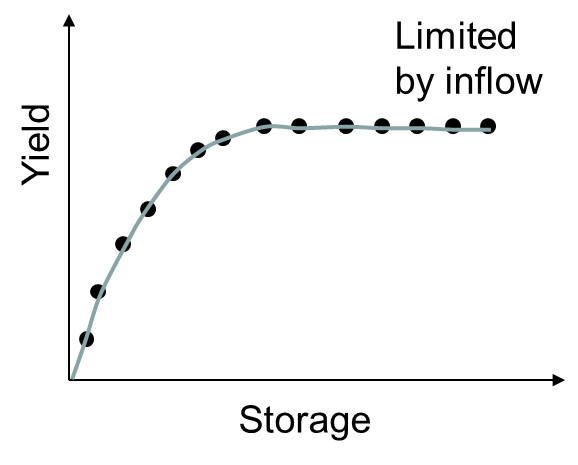 Storage-Yield curve
[Speaker Notes: As such, percolation or seepage loss is small for most of the reservoirs and progressively gets lowered with the passage of time since the sediment getting deposited at the reservoir bottom helps to reduce percolation losses - See more at: http://rctechite.blogspot.co.at/2013/09/reservoir-losses-and-their-minimization.html#sthash.zrzM3QJV.dpuf]
Workflow
GRanD reservoir data
ISI-MIP
.
.
.
.
.
.
2030s
2080s
2020s
1971-2000
Surface area-volume relationship
8 decadal runoff
235 Global hydrological basins
Climate forcing from ISI-MIP
Storage-yield curves
Evaporation from reservoirs
Global reservoir expansion potential and reliability
Exclusion zones
(Population, irrigation areas, protected areas)
[Speaker Notes: Proof of concept for methodology
Apply for full model combination
ISI-MIP: The Inter-Sectoral Impact Model Intercomparison Project]
Exclusion zones
Where reservoirs cannot take place
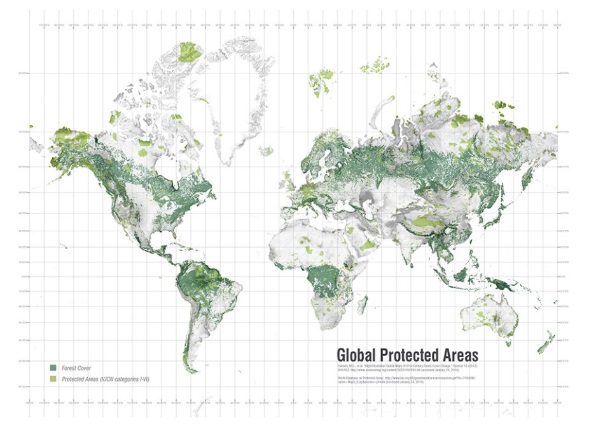 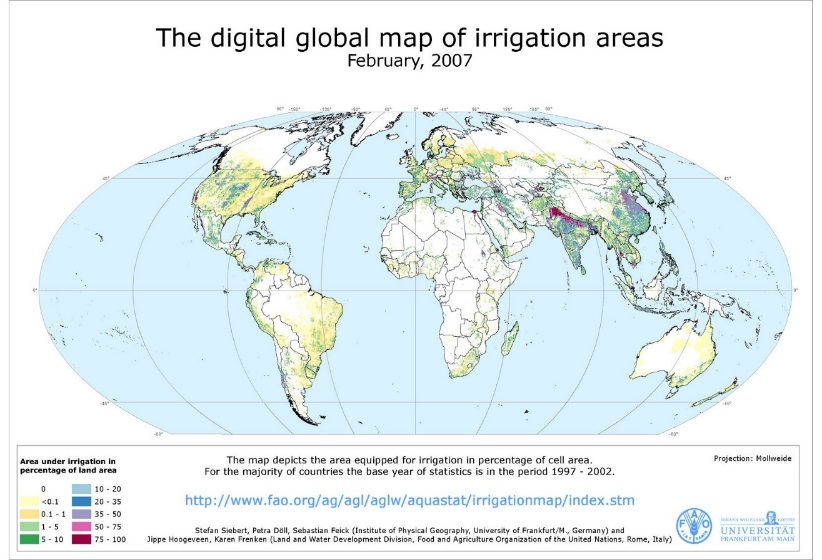 Irrigated land
Protected land
SSP
UNEP and IUCN
FAO
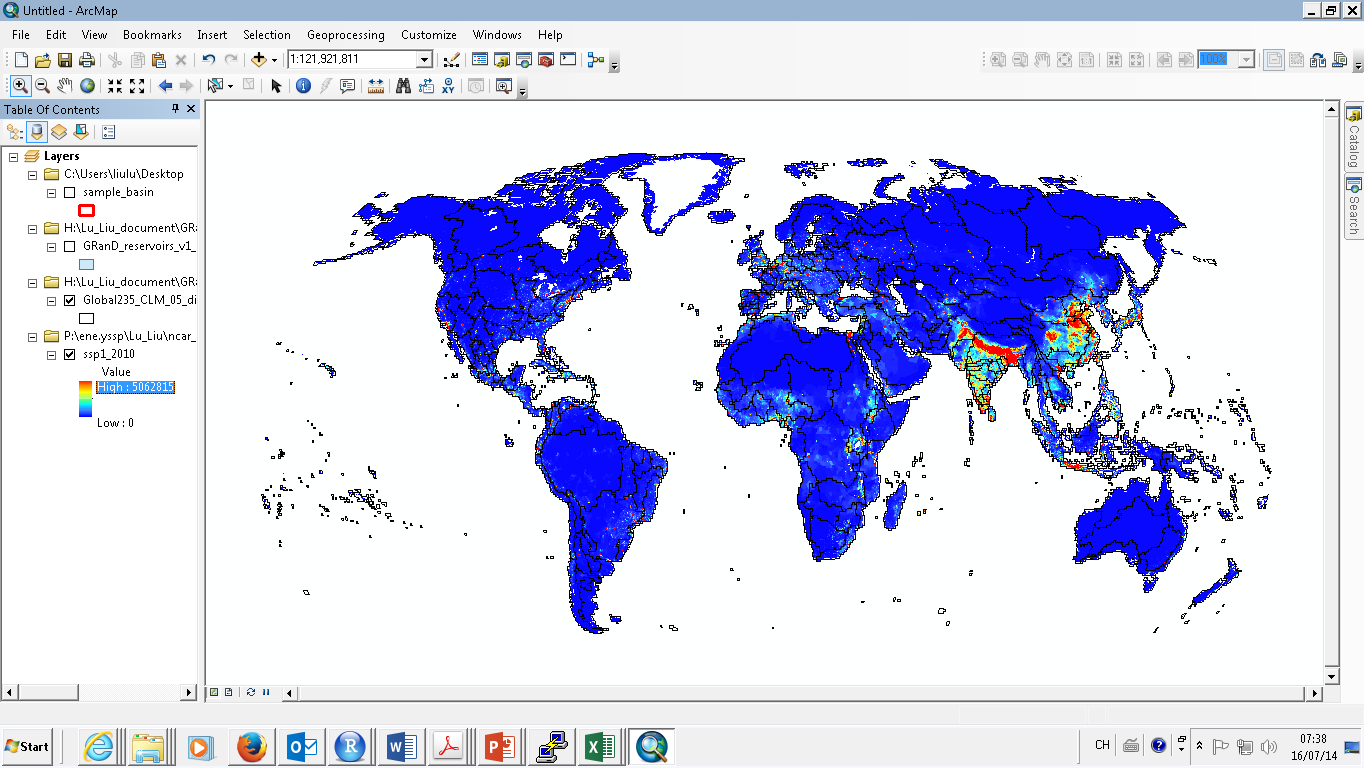 Population
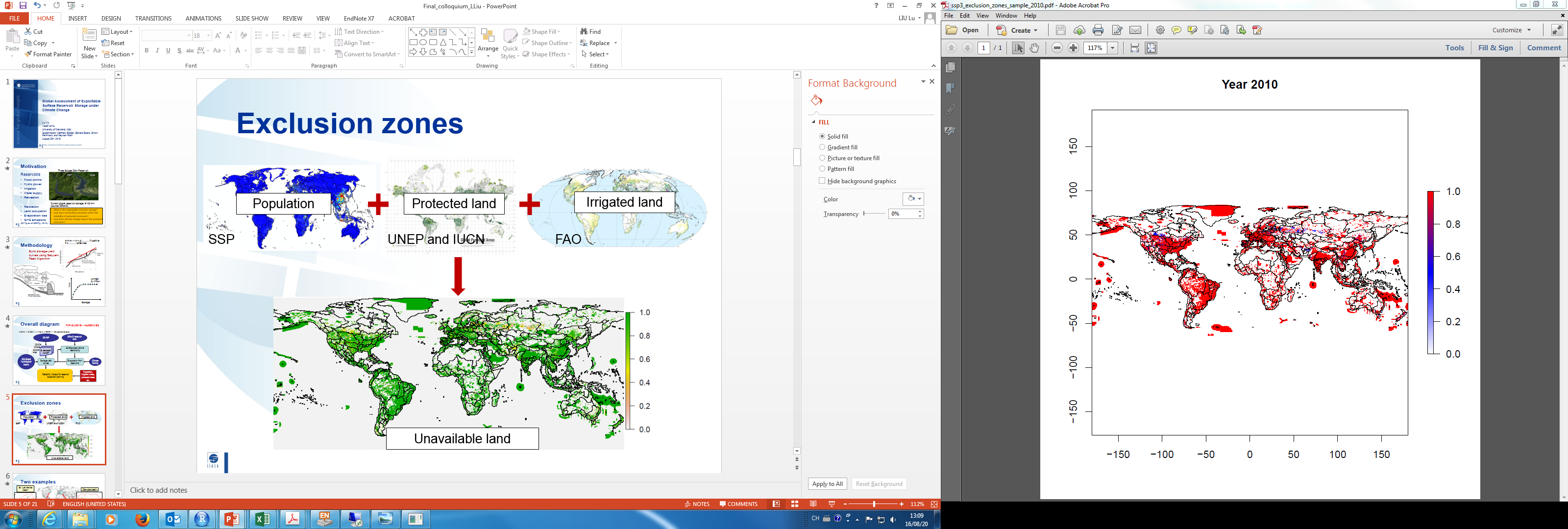 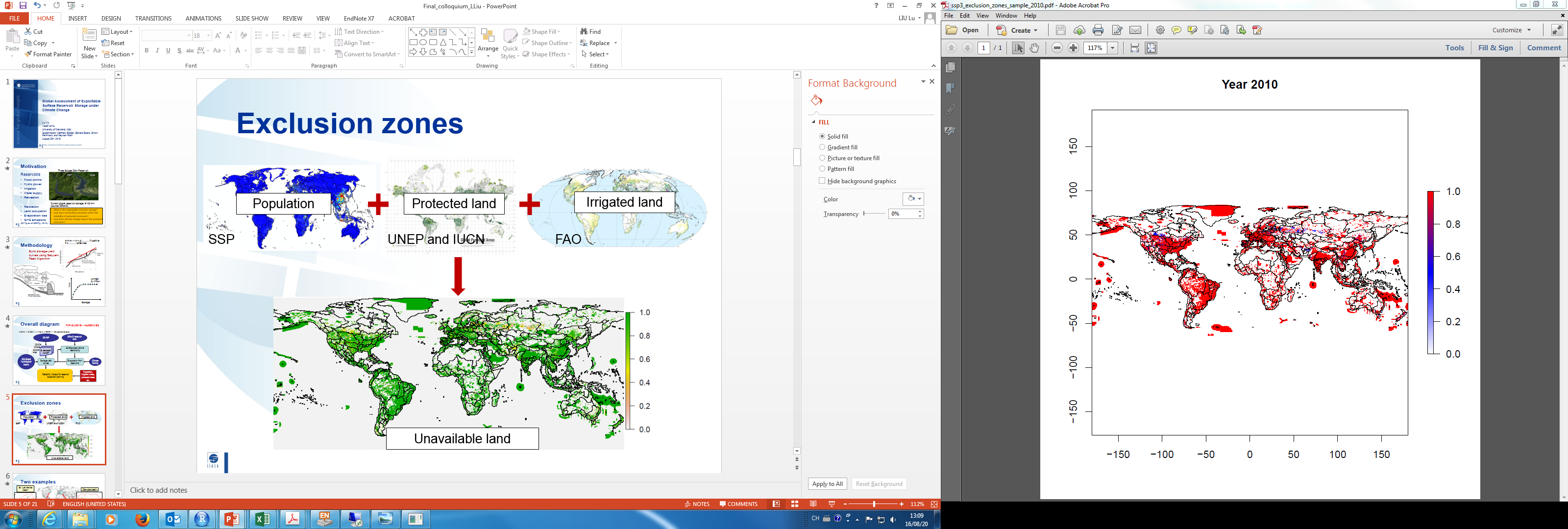 Unavailable land
Two examples of S-Y curves
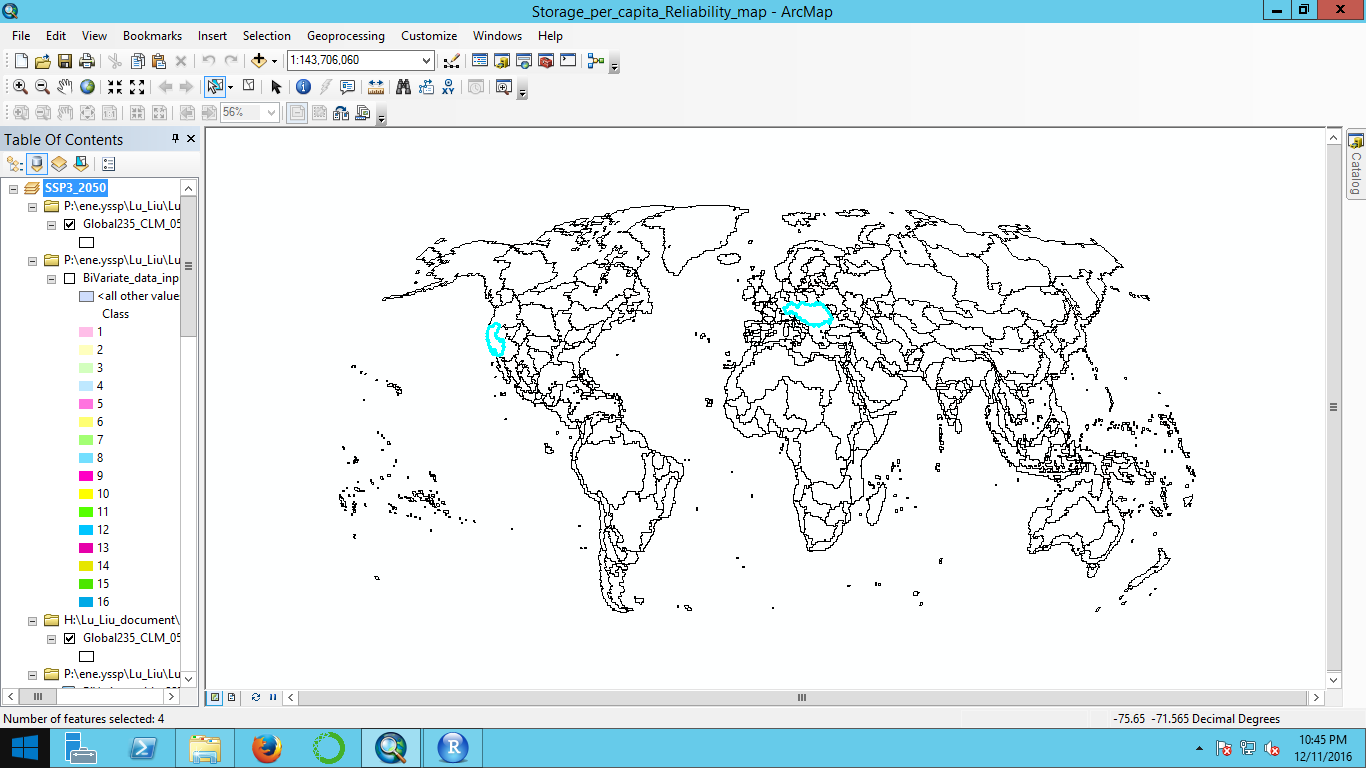 California basin
Danube basin
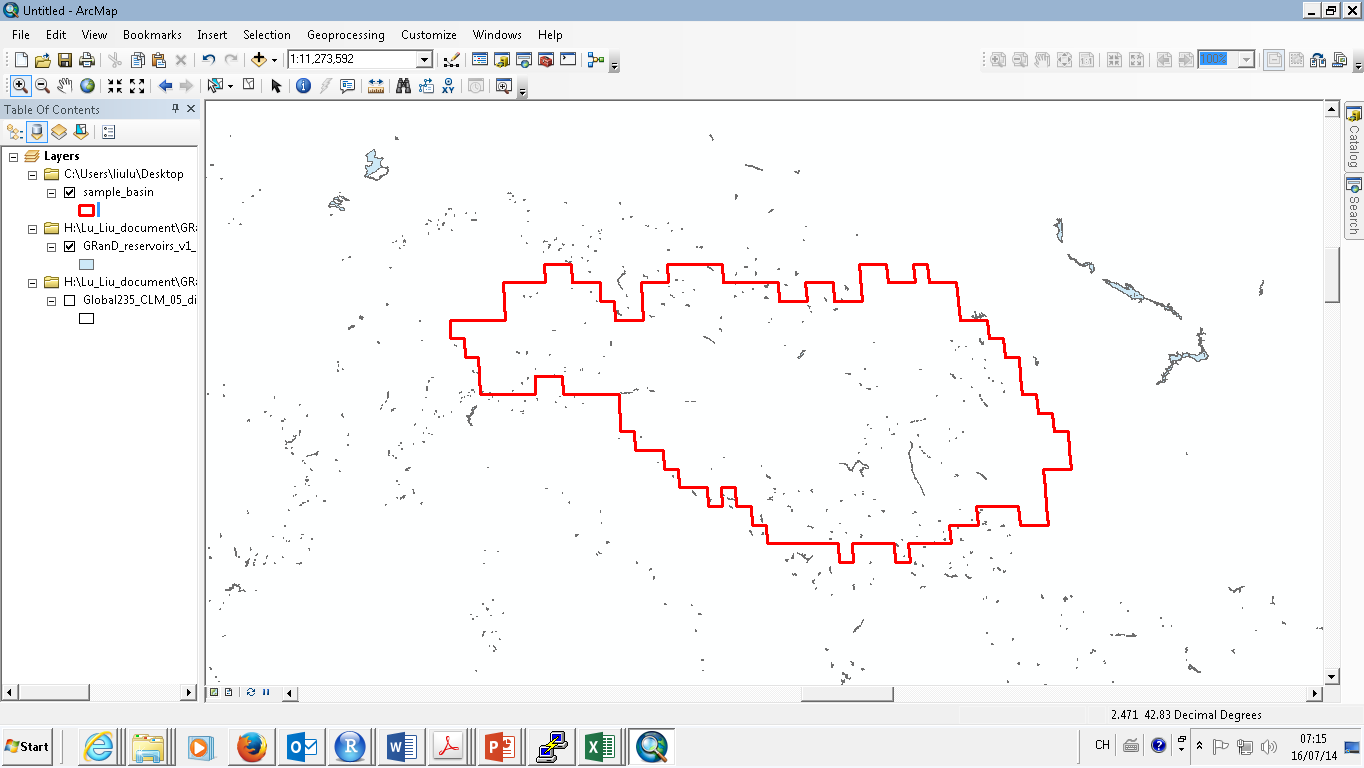 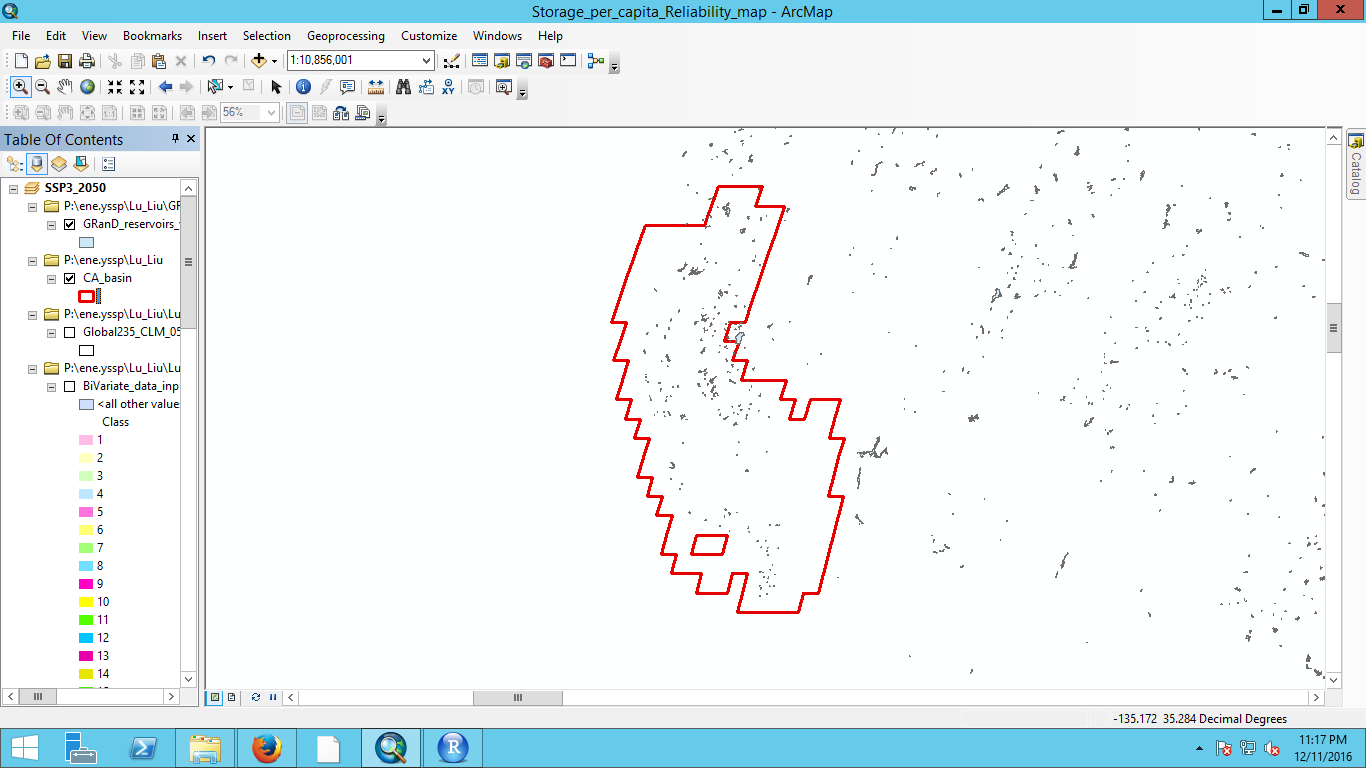 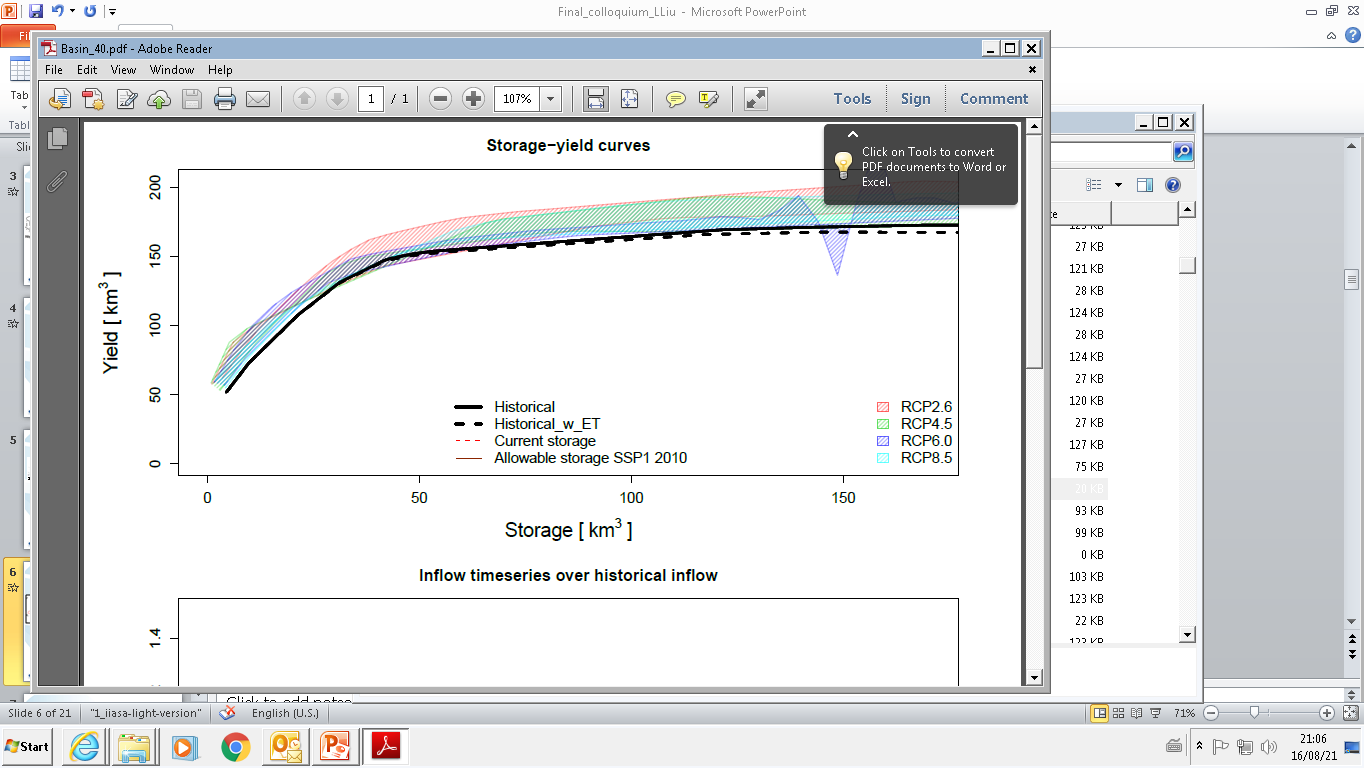 No E
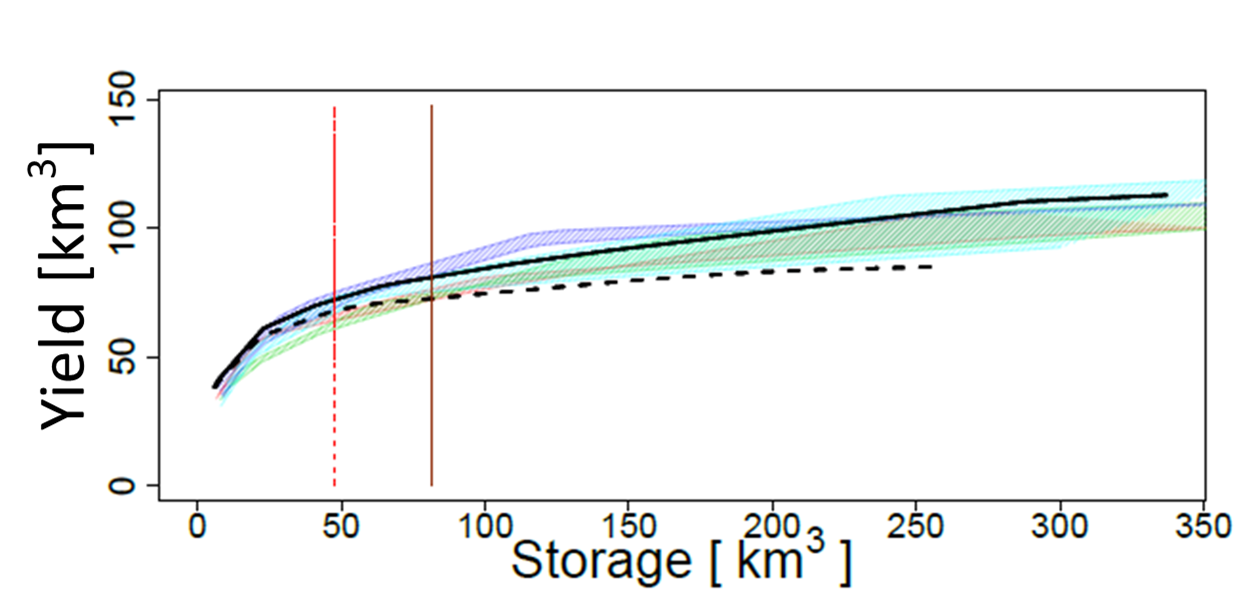 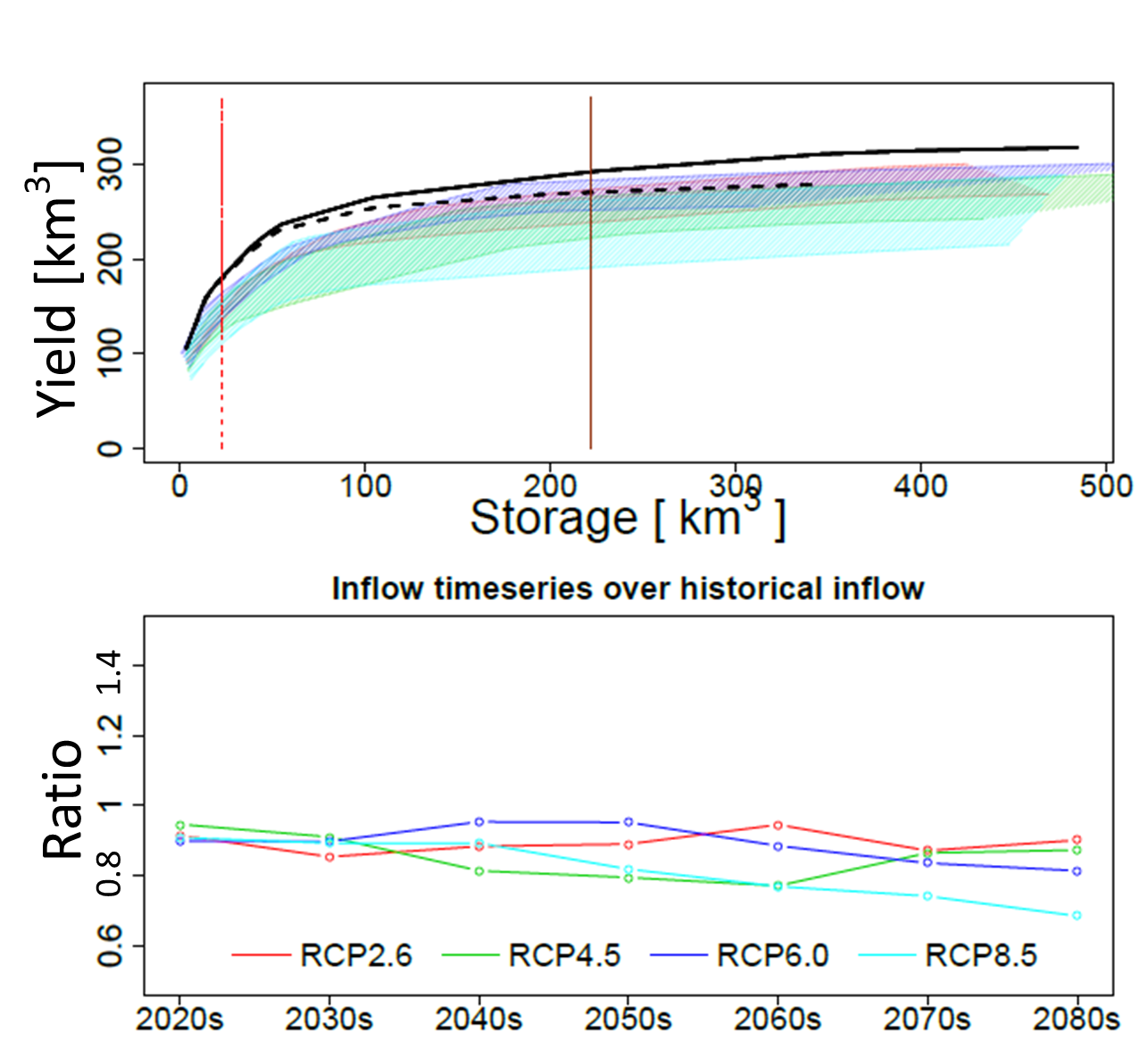 With E
Exploitable
Current
[Speaker Notes: RCP2.6 (0.3 to 1.7)
RCP4.5 (1.1 to 2.6)
RCP6.0 (1.4 to 3.1)
RCP8.5 (2.6 to 4.8)]
Effect of net evaporation
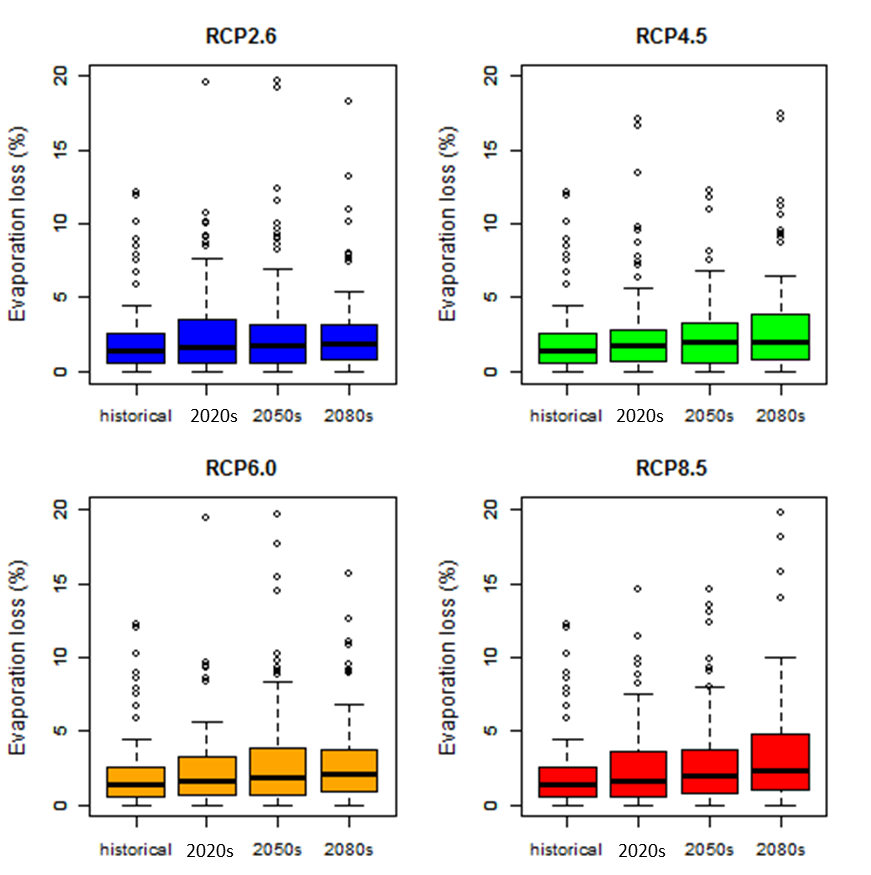 RCP2.6
RCP4.5
Globally, net evaporation loss from reservoirs accounts for ~2-4% of the current annual firm yield (non-negligible)
Differences between basins are widened 
Differences between RCPs are trivial
Increasing impact particularly under RCP8.5
RCP6.0
RCP8.5
How much room for expansion?
Current global capacity ~6200km3
Without exclusion zones, potential capacity is ~5 times of current capacity

However, with exclusion zones, actual exploitable capacity is ~4 times of current capacity
Total firm yield ↑ by 40%
Where are the marginal gains?
SSP1 2050s
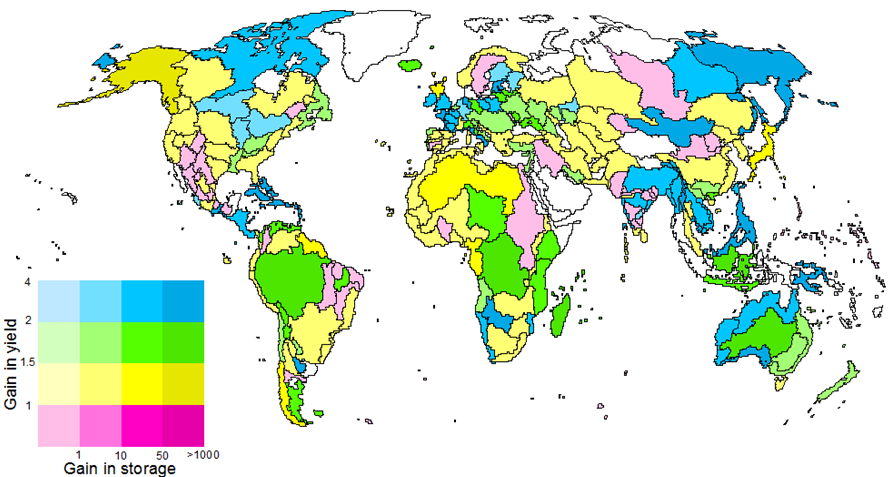 Existing
Exploitable
Existing
Exploitable
High
Low
Ganges-Brahmaputra Basin
Missouri River Basin
Where to expand reservoirs?
SSP1 2050s
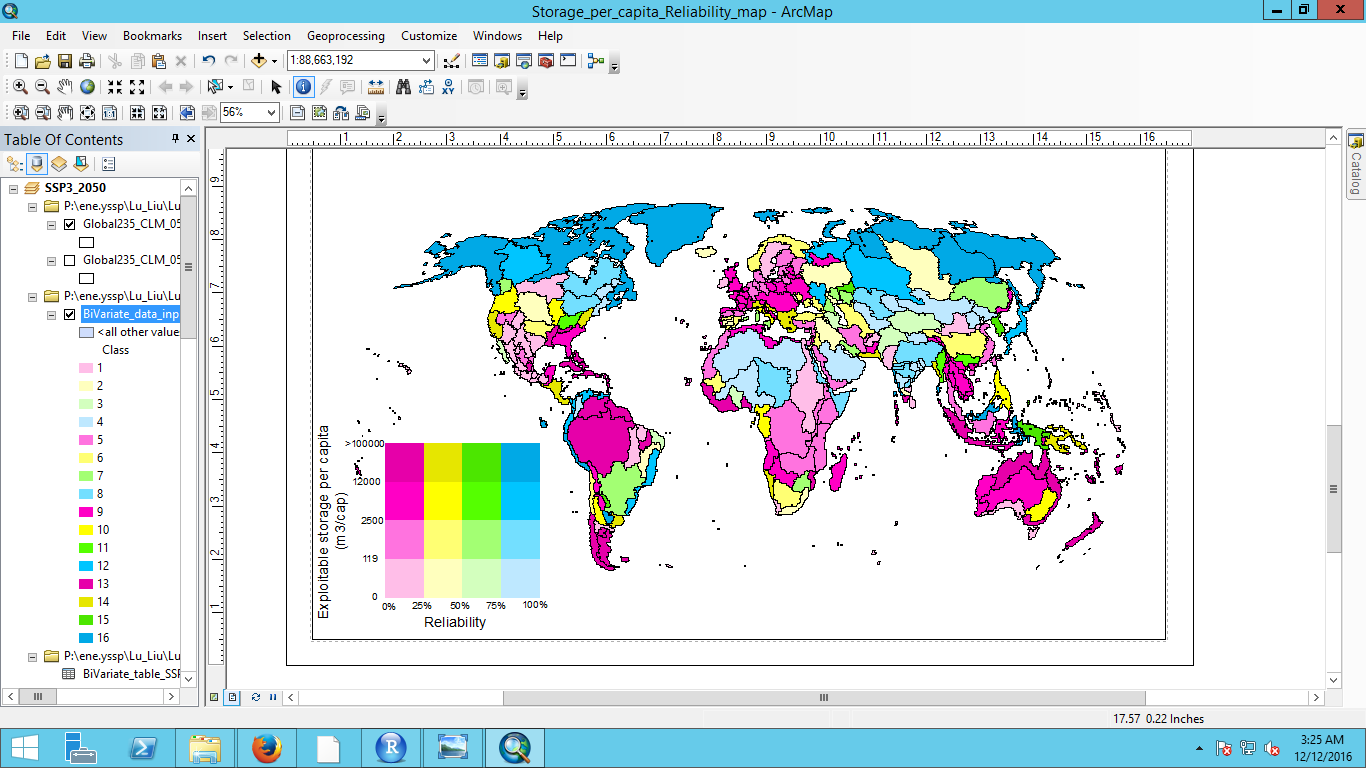 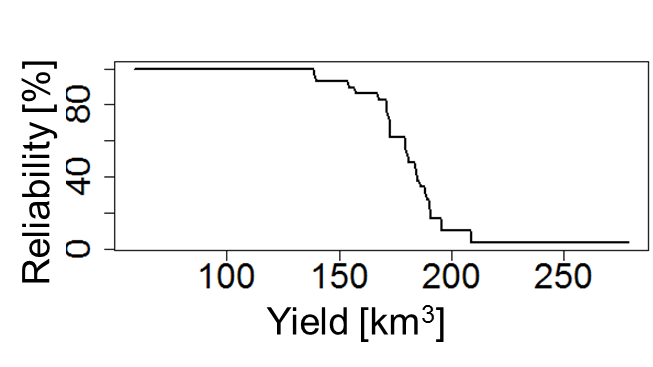 High
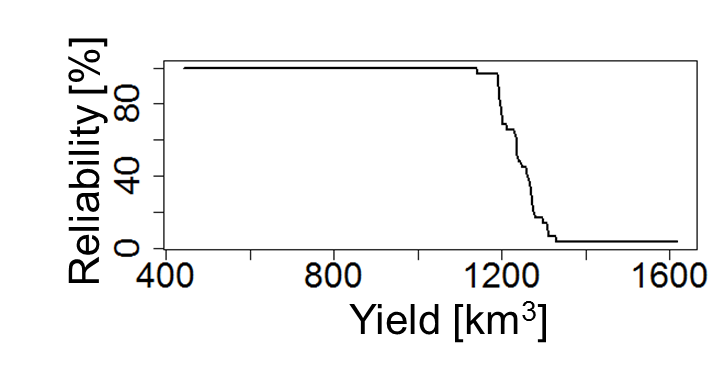 Low
Research outputs
Data products
Maps of reservoirs potential under different climate and socioeconomic pathways
Reliability indicators for long-term reservoir planning
Policy implications
Identify regions where reservoir expansion will be particularly challenging
Marginal gain by expanding reservoirs
Is building reservoir the solution to water scarcity?
Key messages
Environmental constraints and human development pose significant impact on exploitable reservoir storage (~7-15%)
Evaporation losses are non-trivial (~2-4%)
Regional disparity in reservoir reliability and potential for expansion
Provide scientific support for long-term planning of water infrastructure
Acknowledgement
Young Scientists Summer Program (YSSP) at the International Institute for Systems Analysis (IIASA), Laxenburg, Austria 

The Coupled Model Intercomparison Project Phase 5 (CMIP5) and the Inter-Sectoral Impact Model Intercomparison Project (ISI-MIP)
Additional slides
GRanD reservoir database
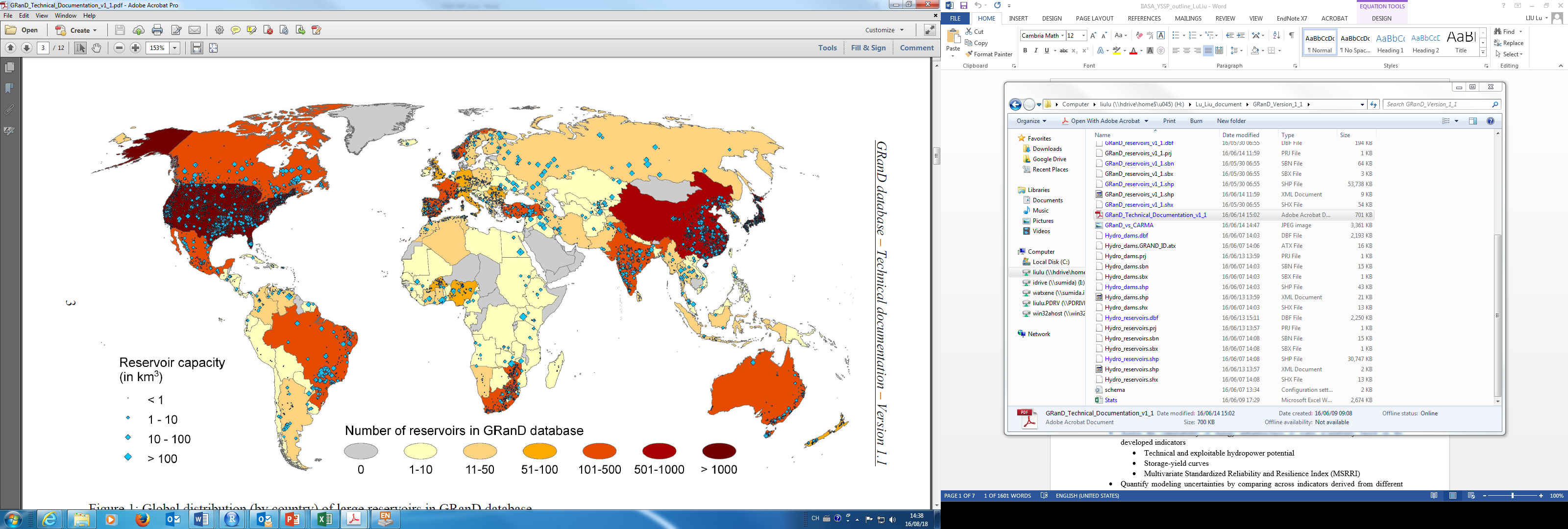 ~6100km3
235 hydrological basins
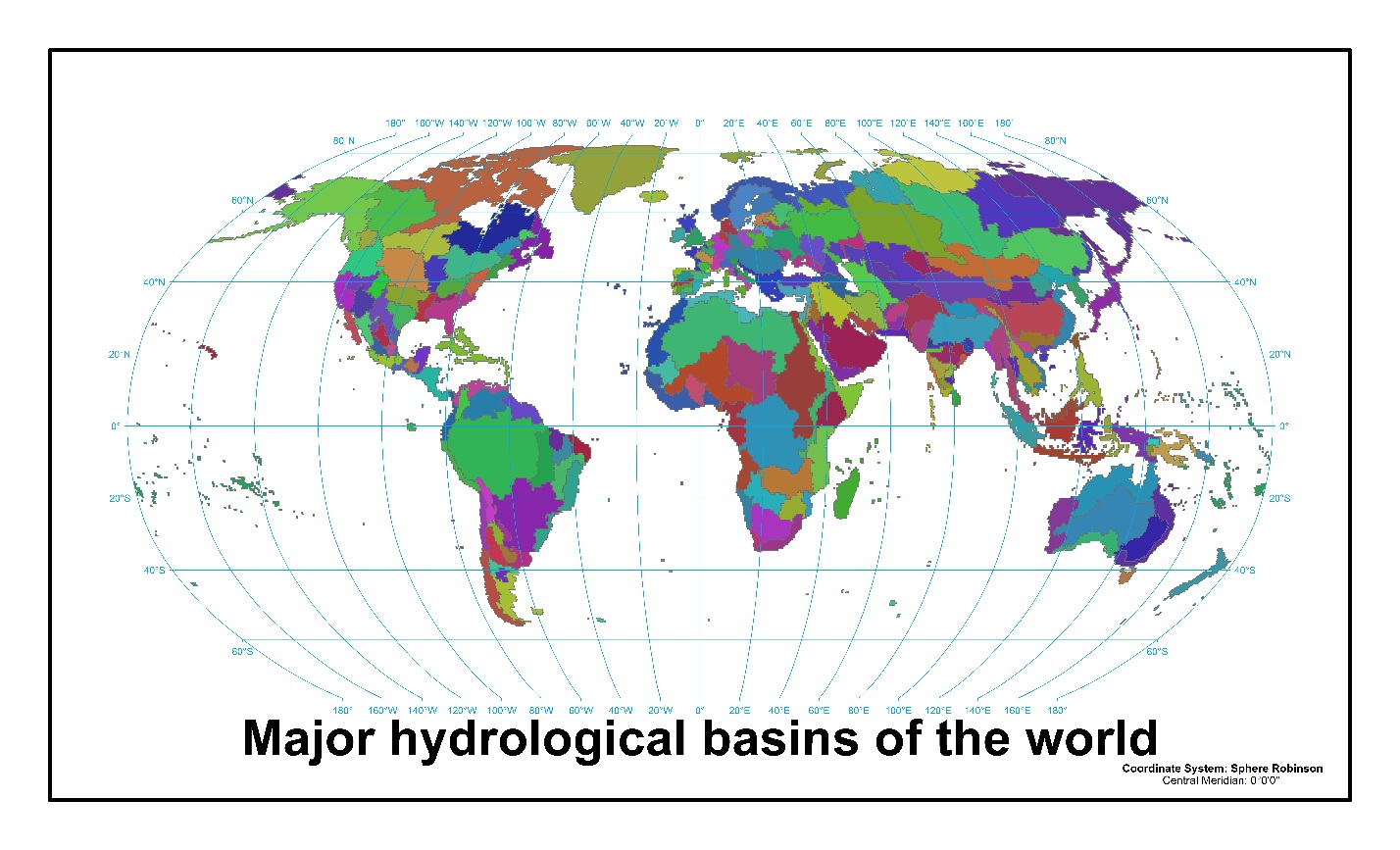 Area-volume relationship
Surface area-volume relationship (log scale) derived from GRanD reservoir database (specific for each of the 235 basin)
Effect of population growth and land-uses
Reduction in potential storage
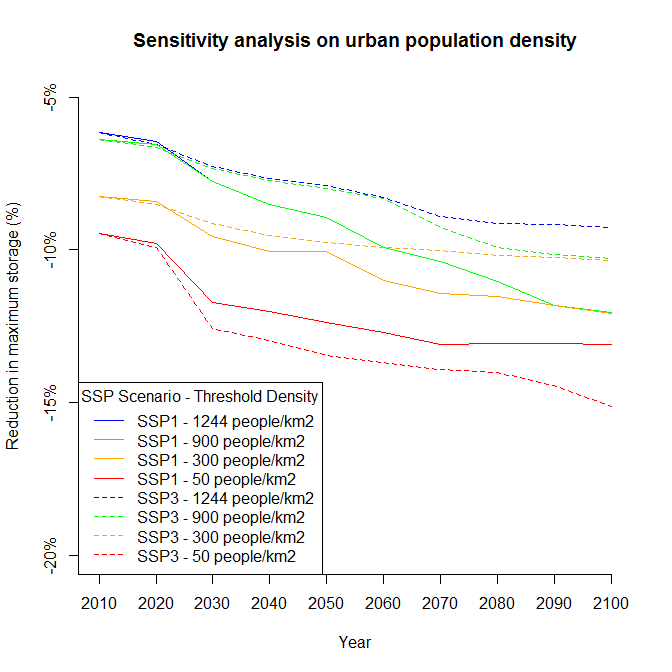 Increasing impact on reservoir potential over time due to increasing total population
Higher urbanization, smaller impact on reservoir potential
More rural population relocation, smaller impact on reservoir potential
SSP1: high urbanization
SSP3: low urbanization
Linear Programming
Find the minimum capacity that can fulfill the following subject functions.
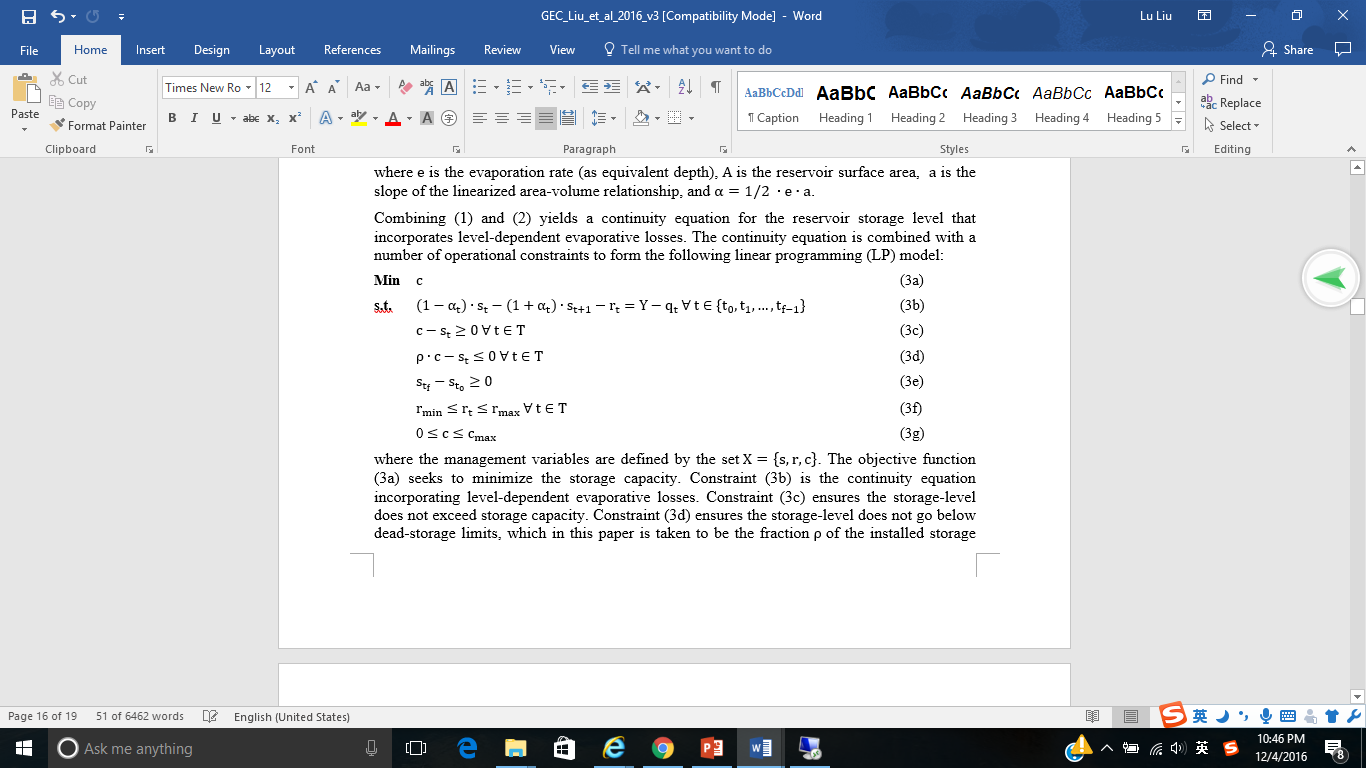 Sensitivity analysis on temporal resolution
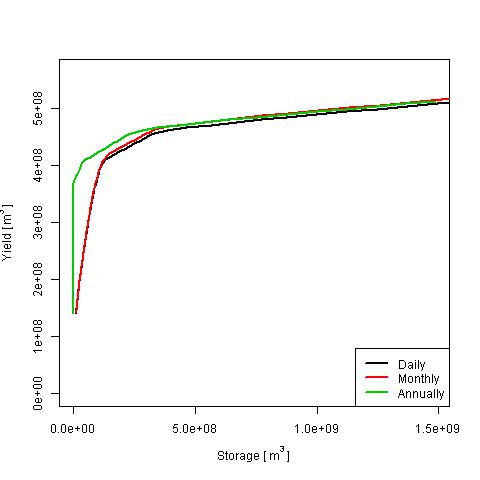 No substantial differences
Compute reliability
Run the analysis for multiple years and RCPs
Compute reliability indicator
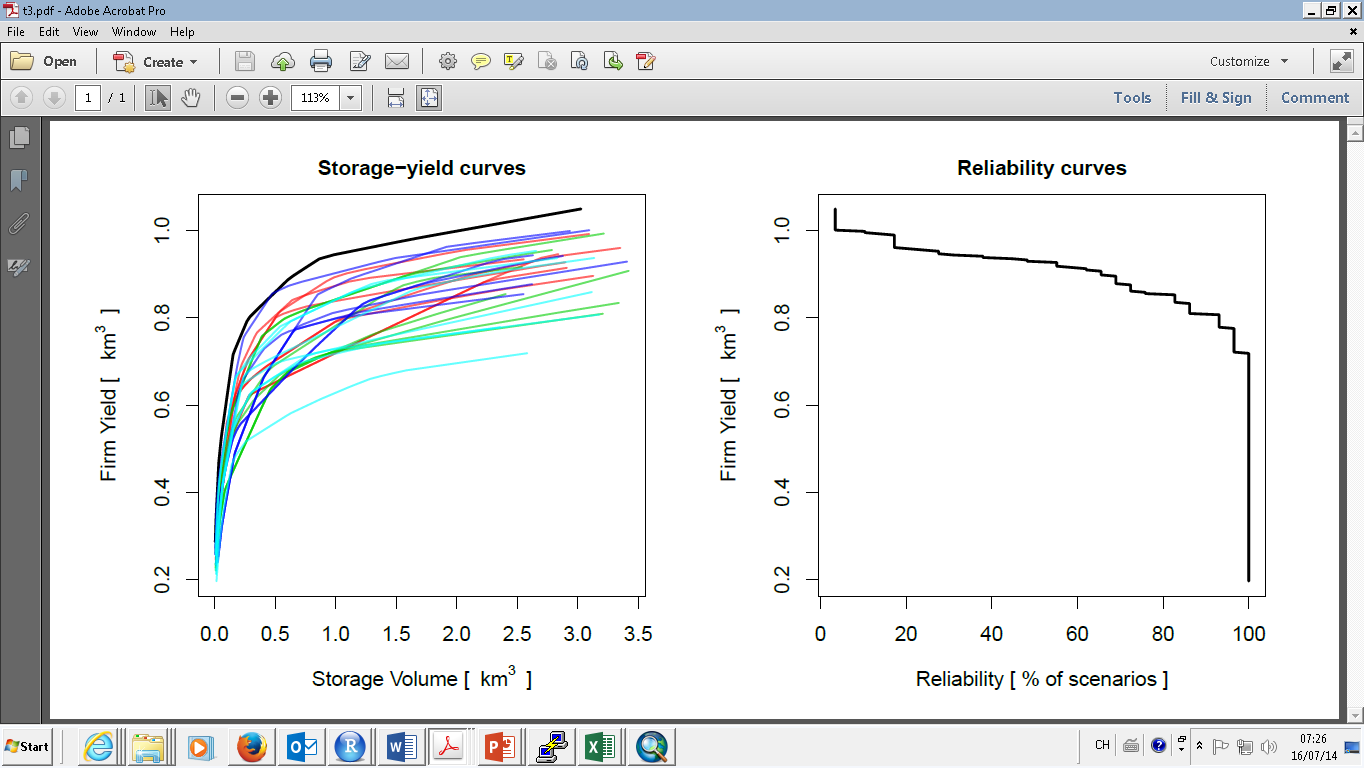 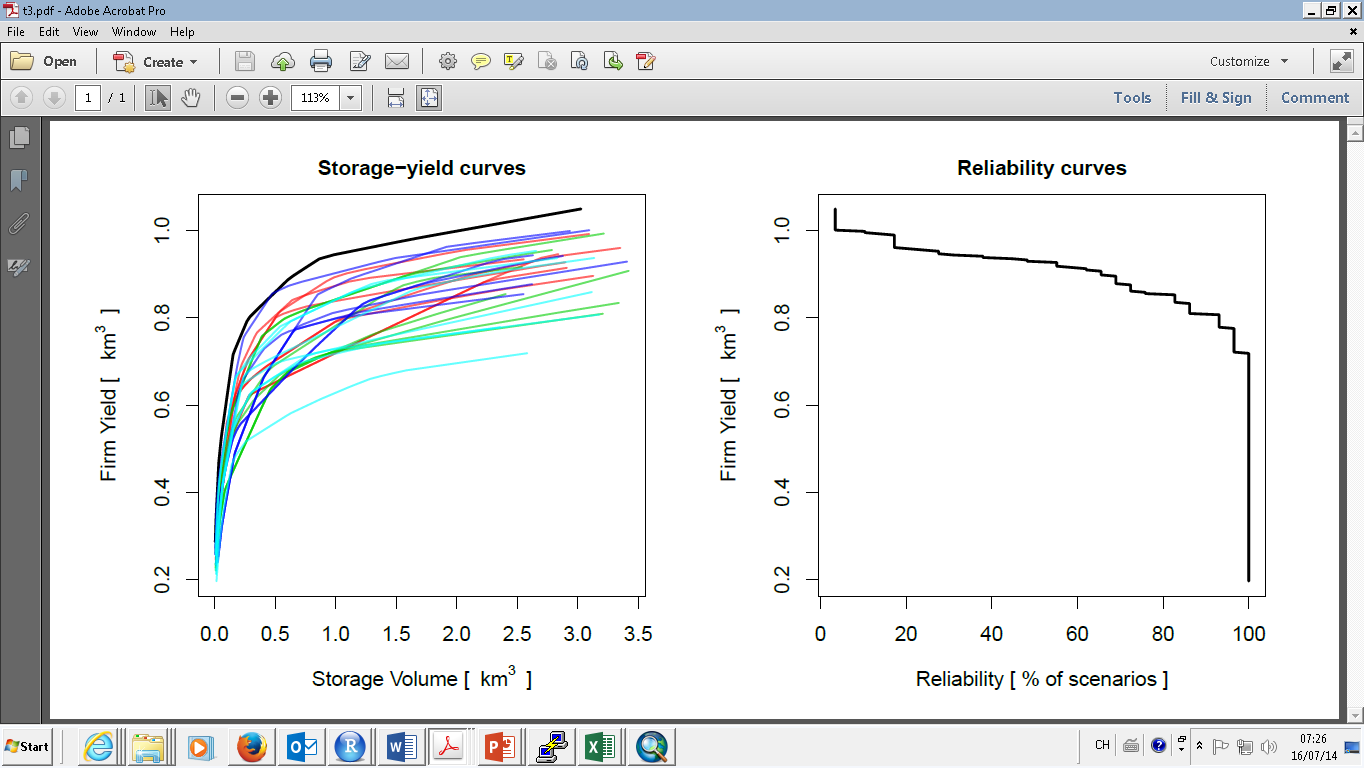 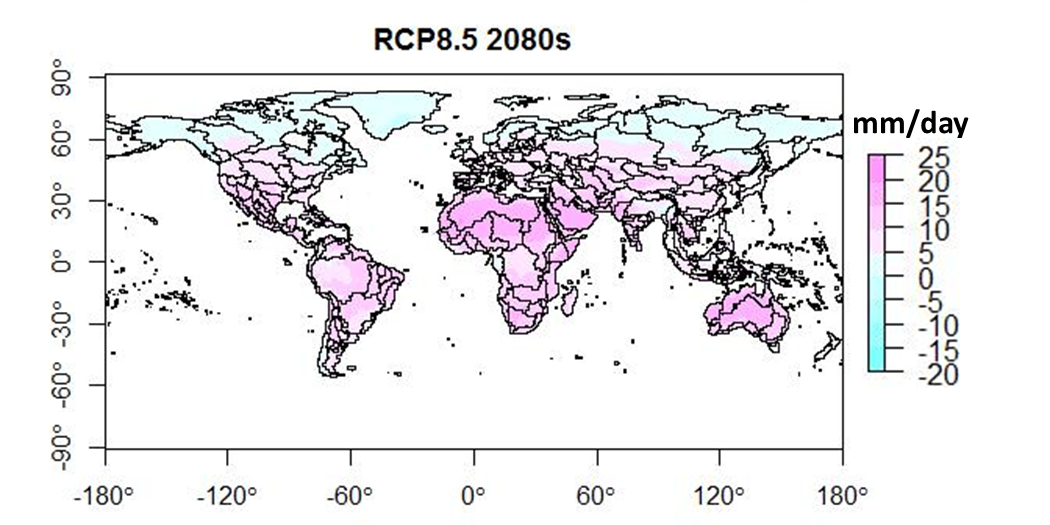 Net evaporation in mm/day in the 2080s under RCP8.5 scenario
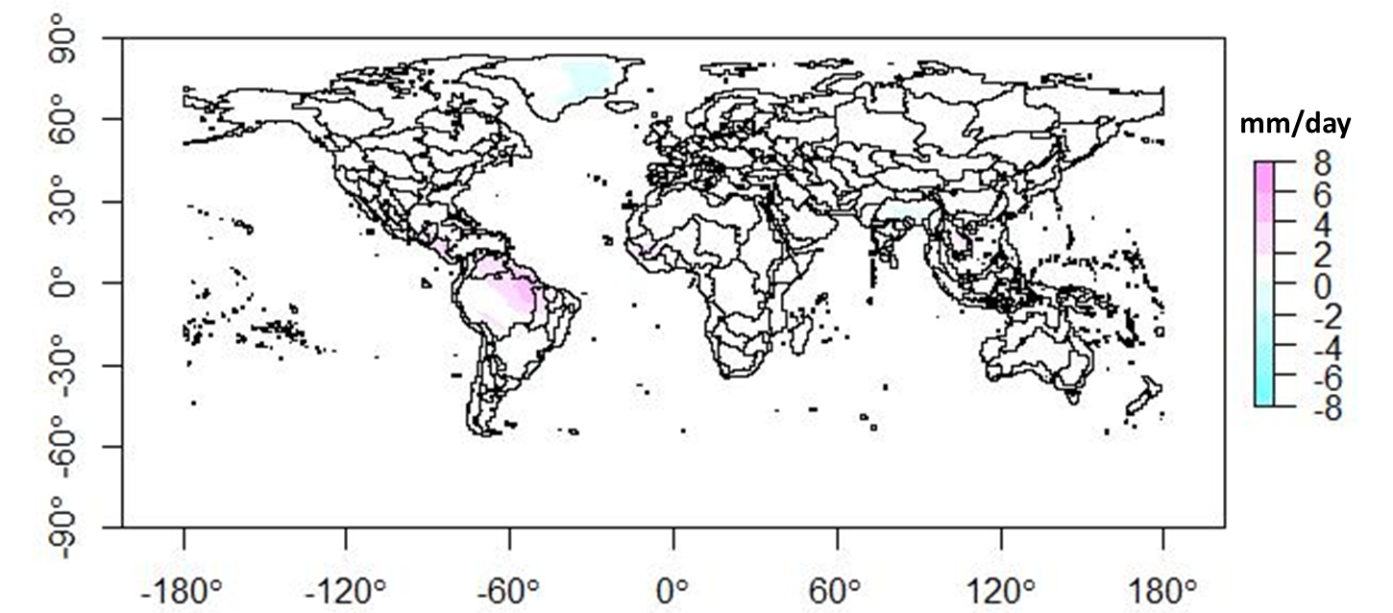 Difference of net evaporation loss in the 2080s between RCP8.5 and RCP2.6
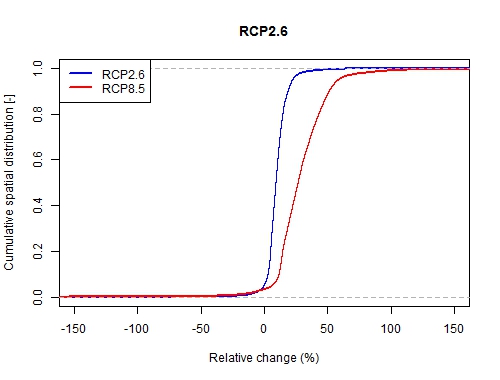 Cumulative spatial distribution of change of net evaporation in the 2080s relative to historical period under RCP2.6 and RCP8.5.
Future directions for this work
The ability to adapt
Where are we currently on the curve?
How much additional storage is there?
The need to adapt
Is there water scarcity?
How much does it cost?
Social potential to adapt
Strength of government
Economic-institutional capacity
Possible improvements
Evaporation from reservoirs
Should reflect excluded areas
Area-volume relationship
More robustness
Exclusion zones
Digital Elevation Model
Decision criteria
Environmental flow
Varies by season and geographic location